University Transportation Centers
29th Annual Outstanding Student of the Year Awards
Transportation Research Board 99th Annual Meeting
MULTIMODAL
Matt Battifarano
Carnegie Mellon University
	Mobility21, A National University Transportation Center for Improving  Mobility of People and Goods
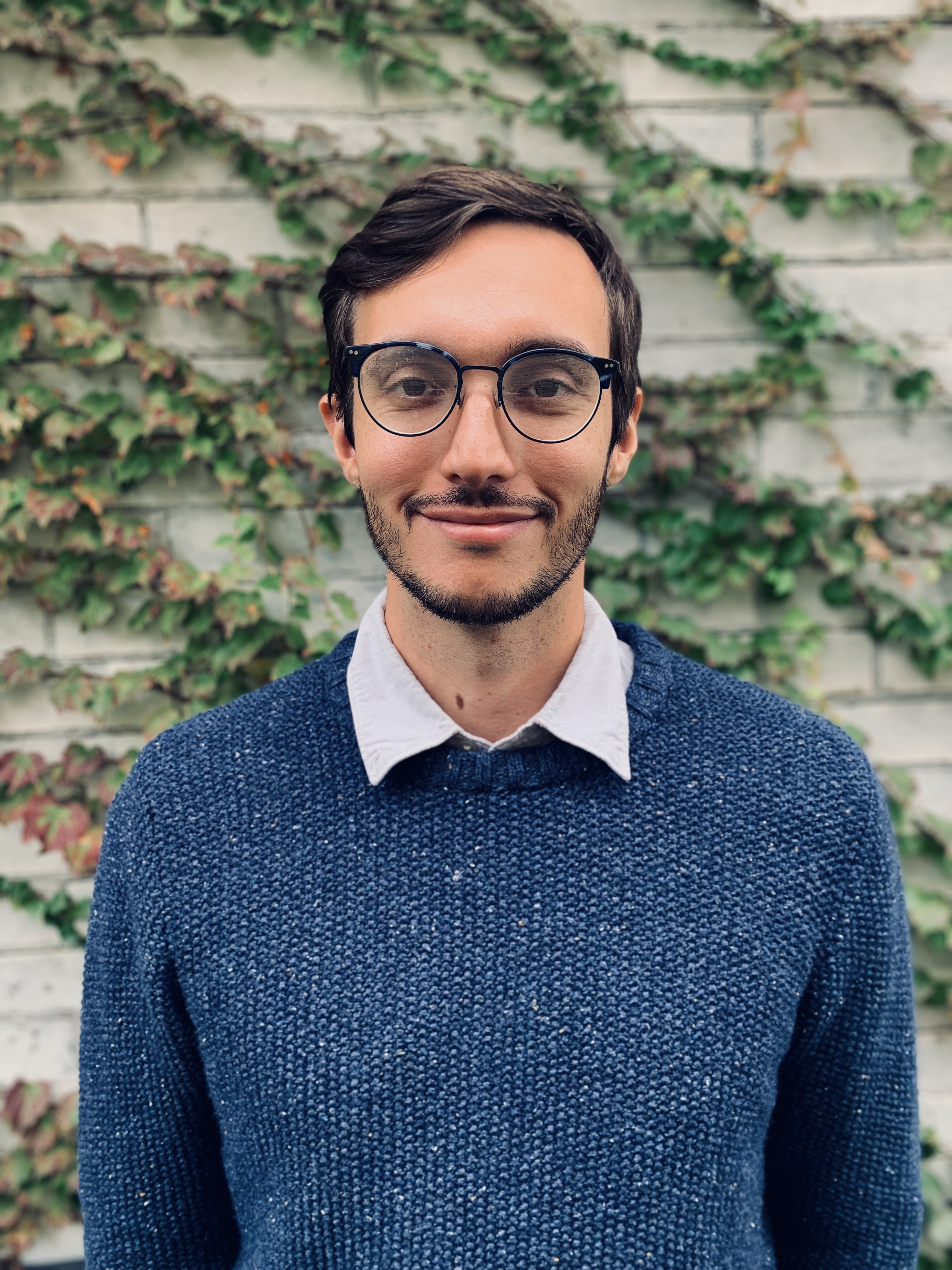 Research Area(s):
Transportation Network Modeling

Thesis Title:
Socially optimal congestion policy for connected fleets
29th Annual Outstanding Student of the Year Awards
MULTIMODAL
Calvin Clark
Georgia Institute of Technology	
	National Center for Sustainable Transportation
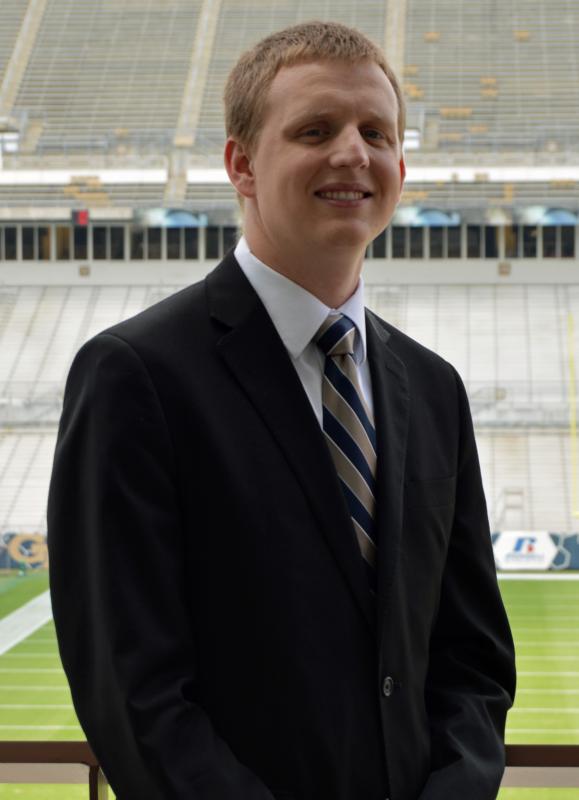 Research Area(s):
Bicycle infrastructure

Thesis Title:
Bicycle Facility Preferences and Effects on Bicycle Trips
29th Annual Outstanding Student of the Year Awards
MULTIMODAL
Matthew Wigginton Conway
Arizona State University	
	Center for Teaching Old Models New Tricks
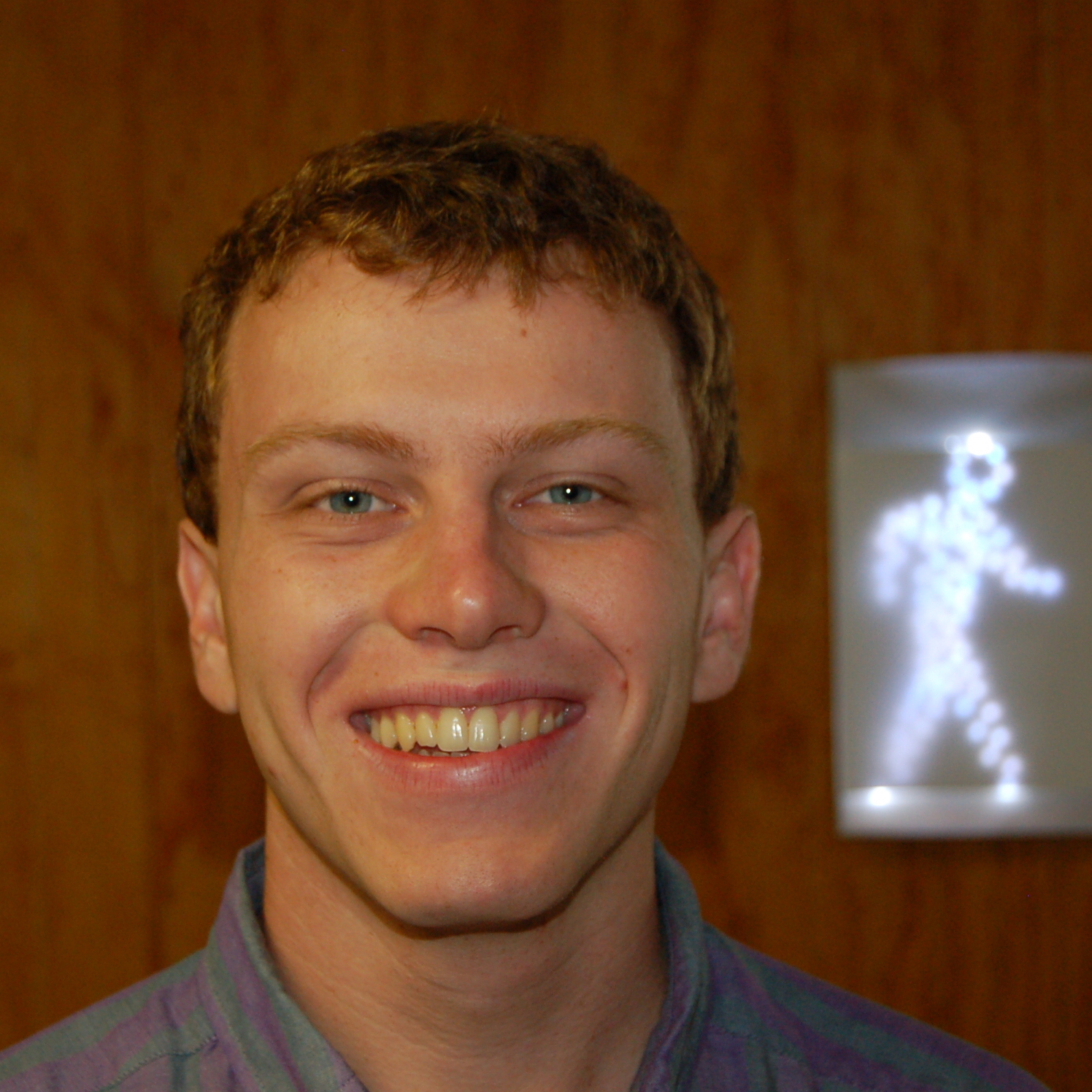 Research Area(s):
Transportation accessibility and emerging mobility options

Thesis Title:
The effects of relaxed zoning regulations on travel outcomes
29th Annual Outstanding Student of the Year Awards
MULTIMODAL
Rebecca Kiriazes
Georgia Institute of Technology
	Southeastern Transportation Research, Innovation, Development & Education Center
Research Area(s):
Multimodal / Transit

Thesis Title:
Facilitating a Future of Shared Transportation: Embracing shared usage of vehicles is critical to improving the urban transportation system
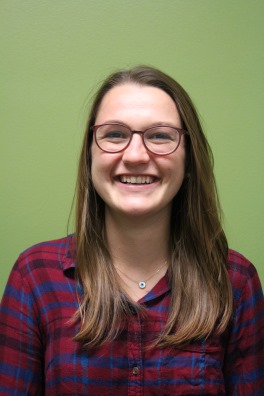 29th Annual Outstanding Student of the Year Awards
MULTIMODAL
Cole Kopca
University of Washington
	Pacific Northwest Transportation Consortium
Research Area(s):
New Mobility Solutions

Thesis Title:
Exploring the Interactions of New Mobility Solutions such as BikeShare/ScooterShare and Public Transit
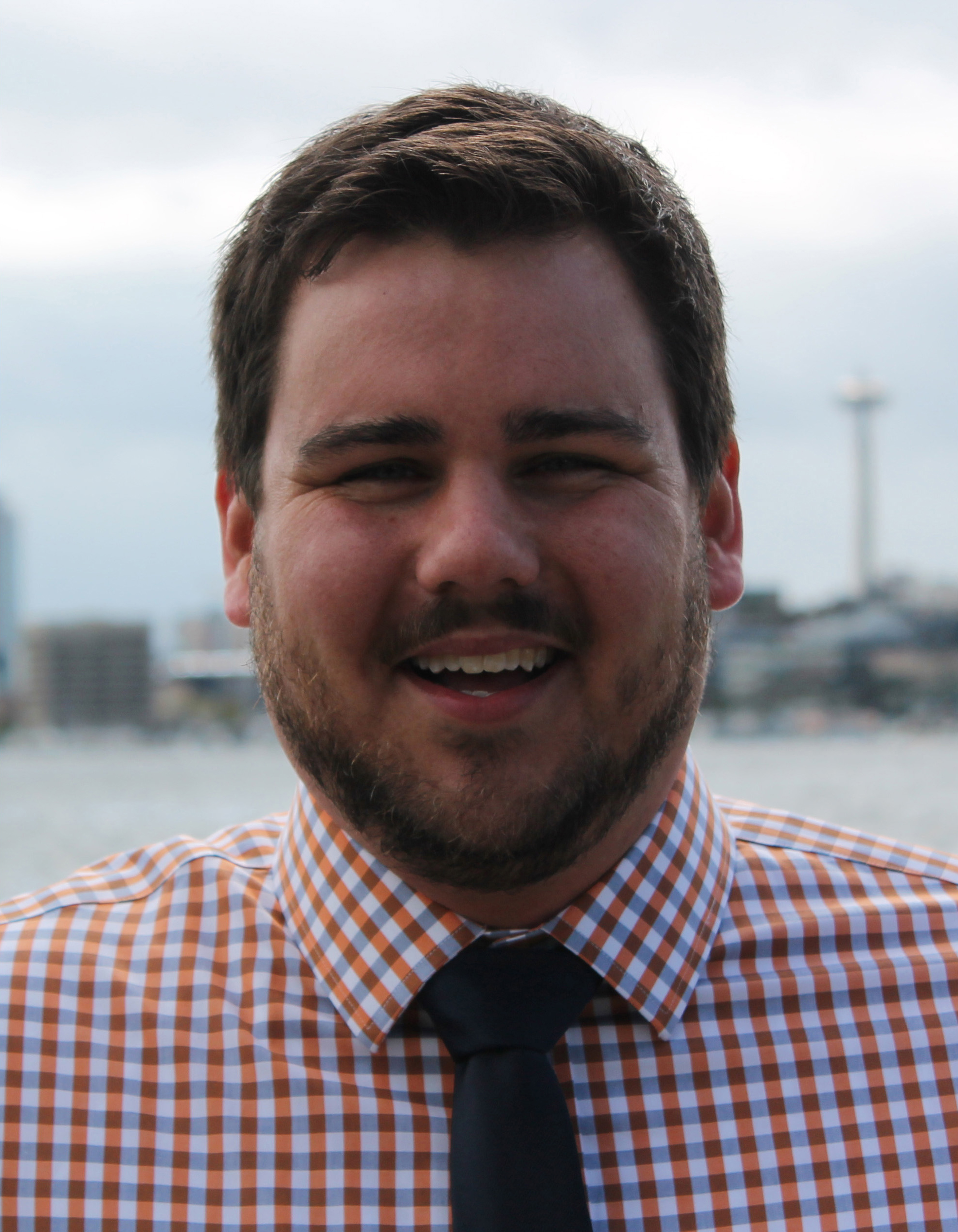 29th Annual Outstanding Student of the Year Awards
MULTIMODAL
Mohammed Suyedur Luqman Rahman
Texas Southern University
	Center for Advanced Multimodal Mobility Solutions and Education
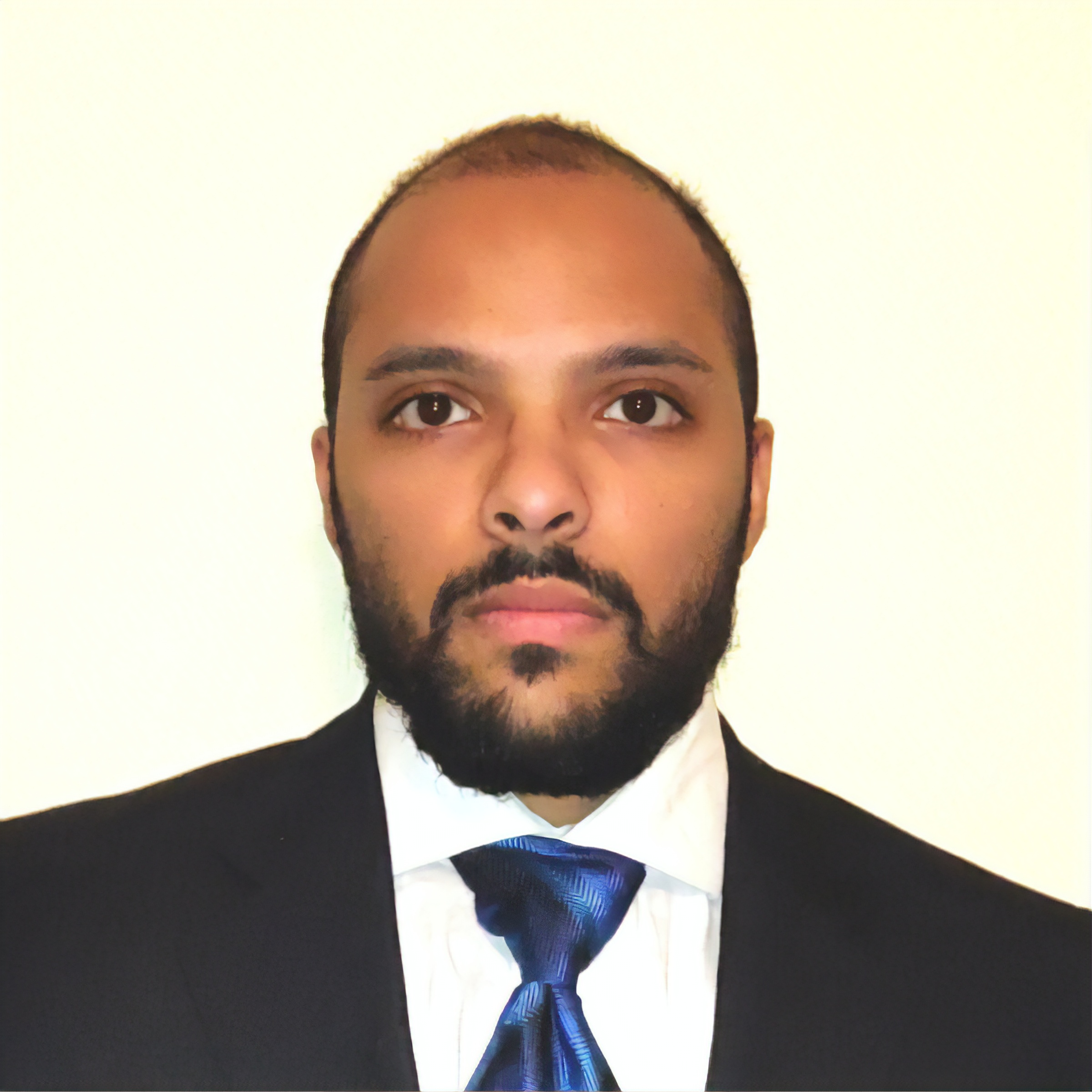 Research Area(s):
Enhancing Multimodal Mobility, Traffic Operations, Public Transportation

Thesis Title:
Impacts of bicycling corridor improvements on bike shares in large cities
29th Annual Outstanding Student of the Year Awards
MULTIMODAL
Kaitlyn Schaffer
Georgia Institute of Technology	
	Center for Advancing Research in Transportation Emissions, Energy, and Health
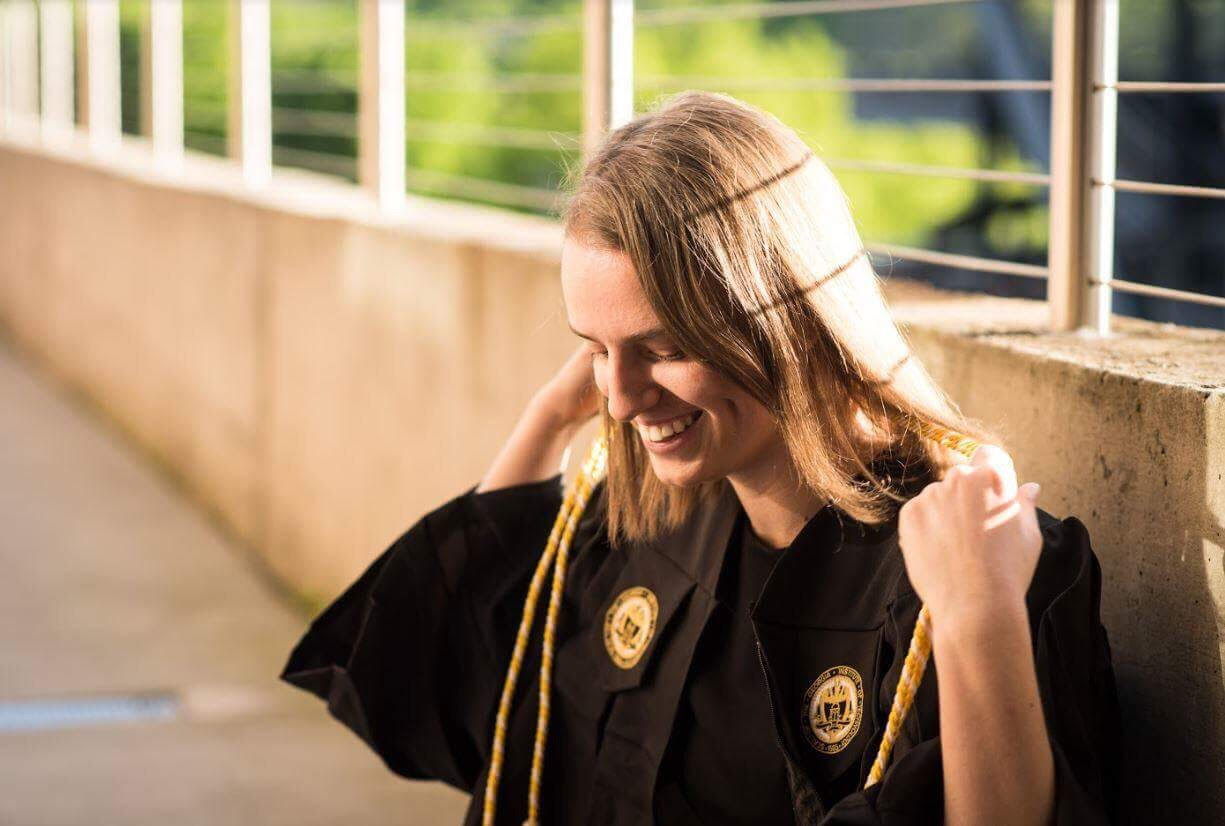 Research Area(s):
Pollutant exposure, health and transportation

Thesis Title:
Pollutant Exposure Studies of Emerging Modes of Transportation
29th Annual Outstanding Student of the Year Awards
MULTIMODAL
Jesse Simpson
University of Memphis
	Freight Mobility Research Institute
Research Area(s):
Technological innovation and their influence in transportation, primarily freight and passenger vehicles

Thesis Title:
Adoption of autonomous trucks by freight organizations
28th Annual Outstanding Student of the Year Awards
MULTIMODAL
Logan Verkamp
University of Arkansas
	Maritime Transportation Research and Education Center
Research Area(s):
Fatigue of steel components subject to multi-axial loading

Thesis Title:
Effective fatigue retrofit strategies for multi-axially loaded lock-gate pintles
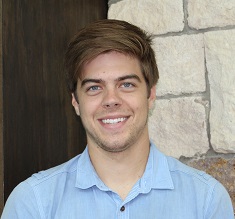 29th Annual Outstanding Student of the Year Awards
MULTIMODAL
Mary Wolfe
University of North Carolina at Chapel Hill	
	Collaborative Sciences Center for Road Safety
Research Area(s):
Connections between the built environment and travel behavior, emphasizing transportation health implications

Thesis Title:
Three Essays on Access to Healthcare
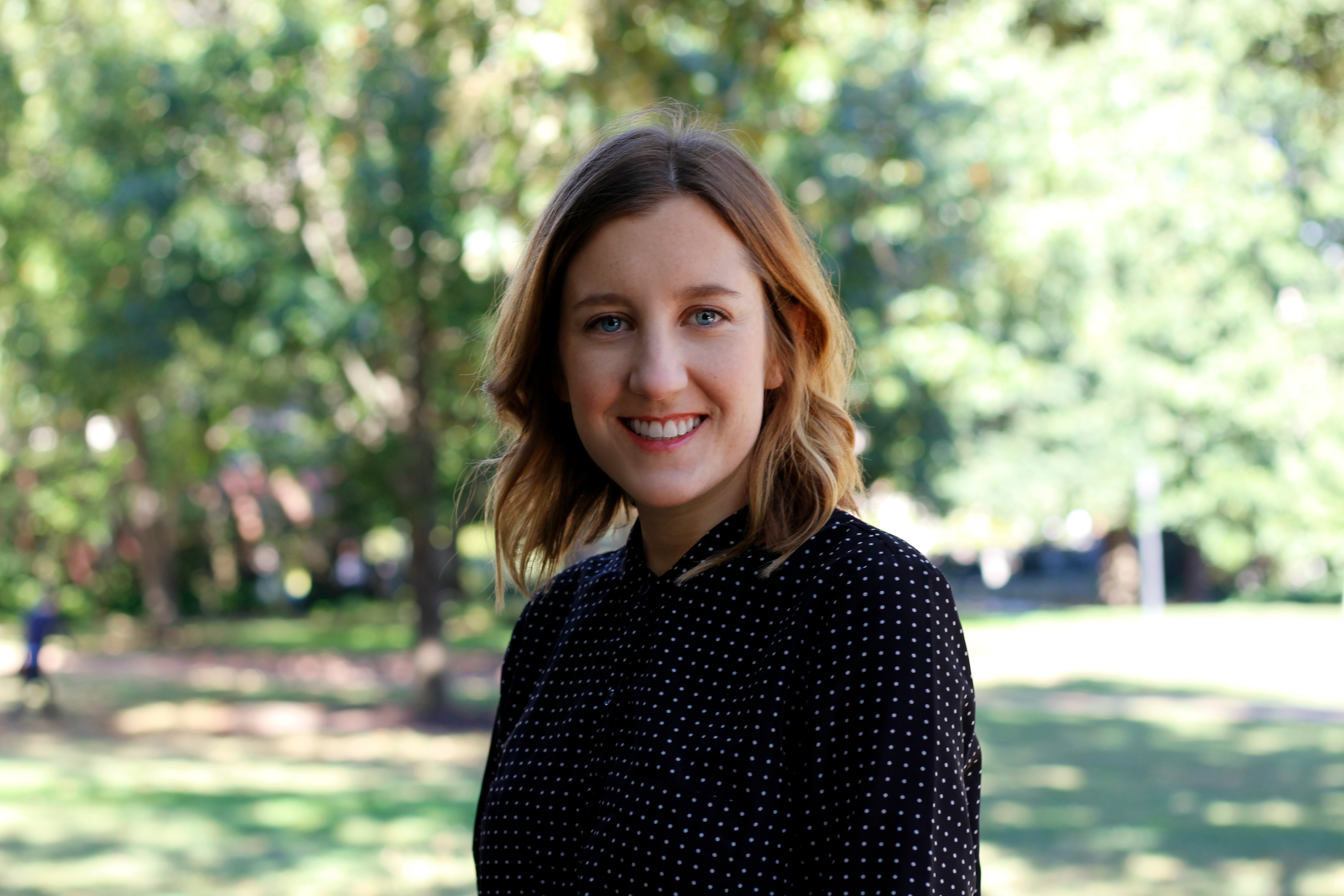 29th Annual Outstanding Student of the Year Awards
PUBLIC TRANSIT
Kevin James Dennis
University of South Florida	
	National Center for Transit Research
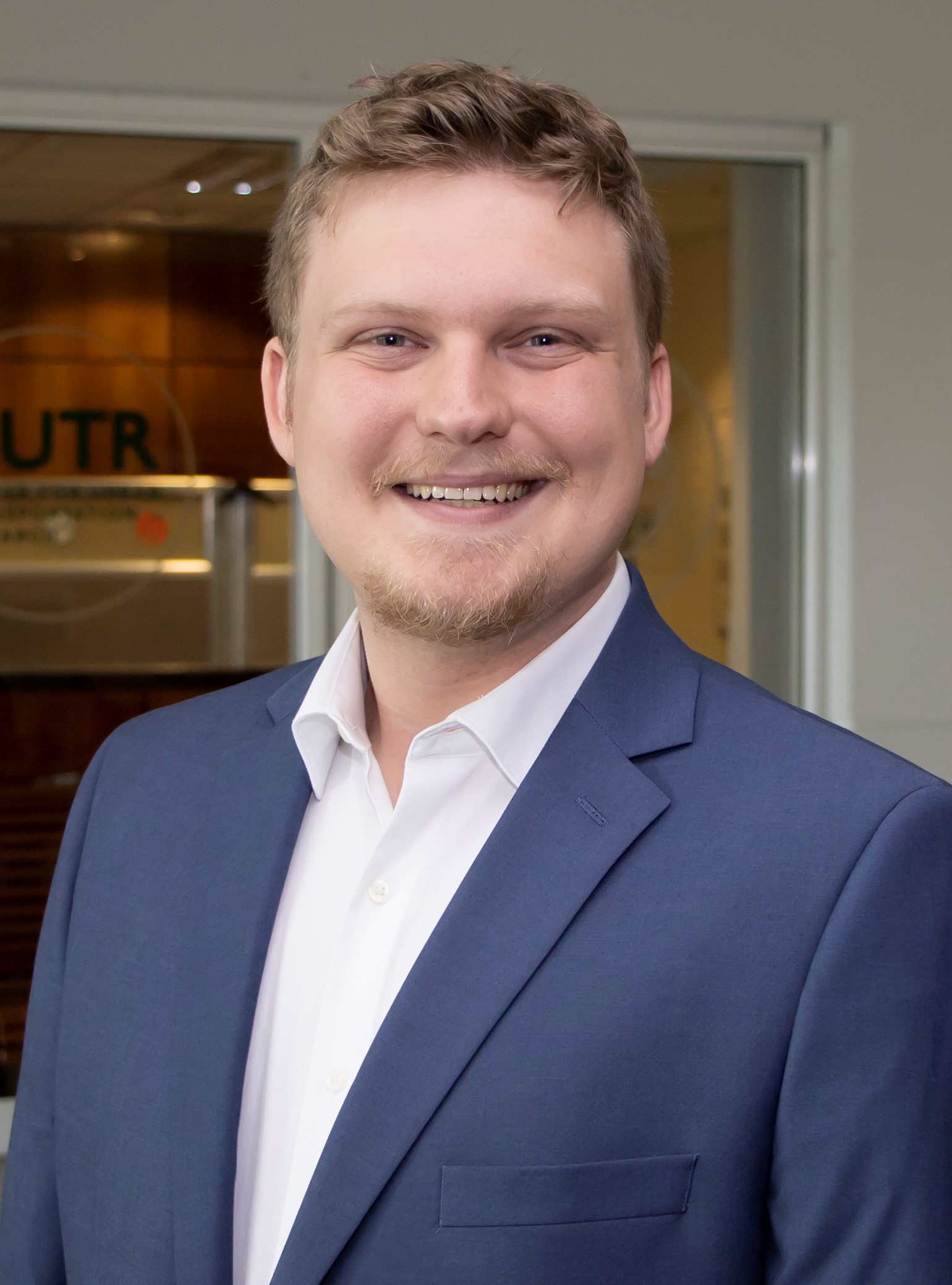 Research Area(s):
Cybersecurity
29th Annual Outstanding Student of the Year Awards
PUBLIC TRANSIT
Luke Hassall
University of Pennsylvania
	Cooperative Mobility for Competitive Megaregions
Research Area(s):
Comparative rail tunnel costs, transit agency institutional design, bus network redesign

Thesis Title:
Congestion Pricing in New York
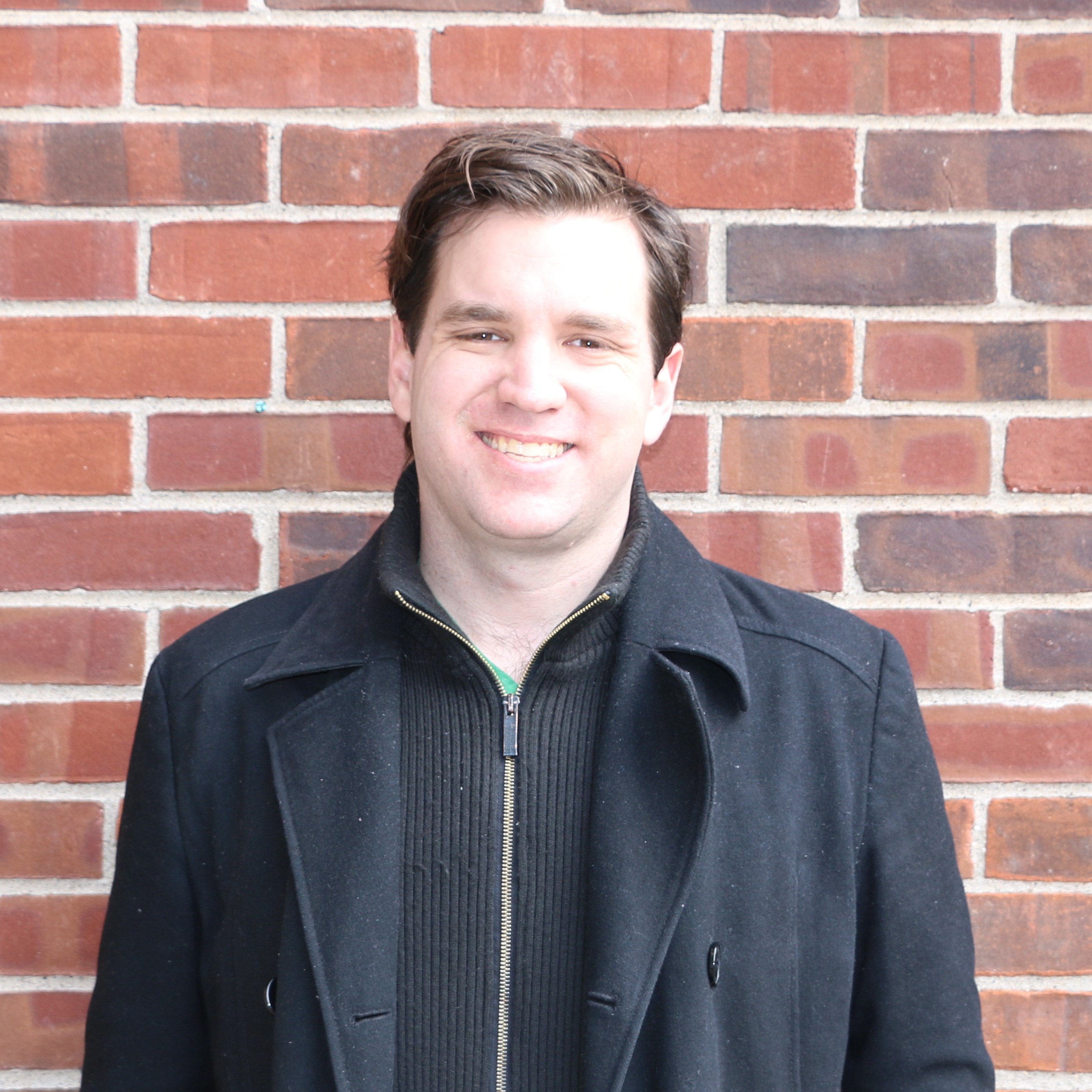 29th Annual Outstanding Student of the Year Awards
PUBLIC TRANSIT
Samuel Jensen
University of Arizona
	National Institute for Transportation and Communities
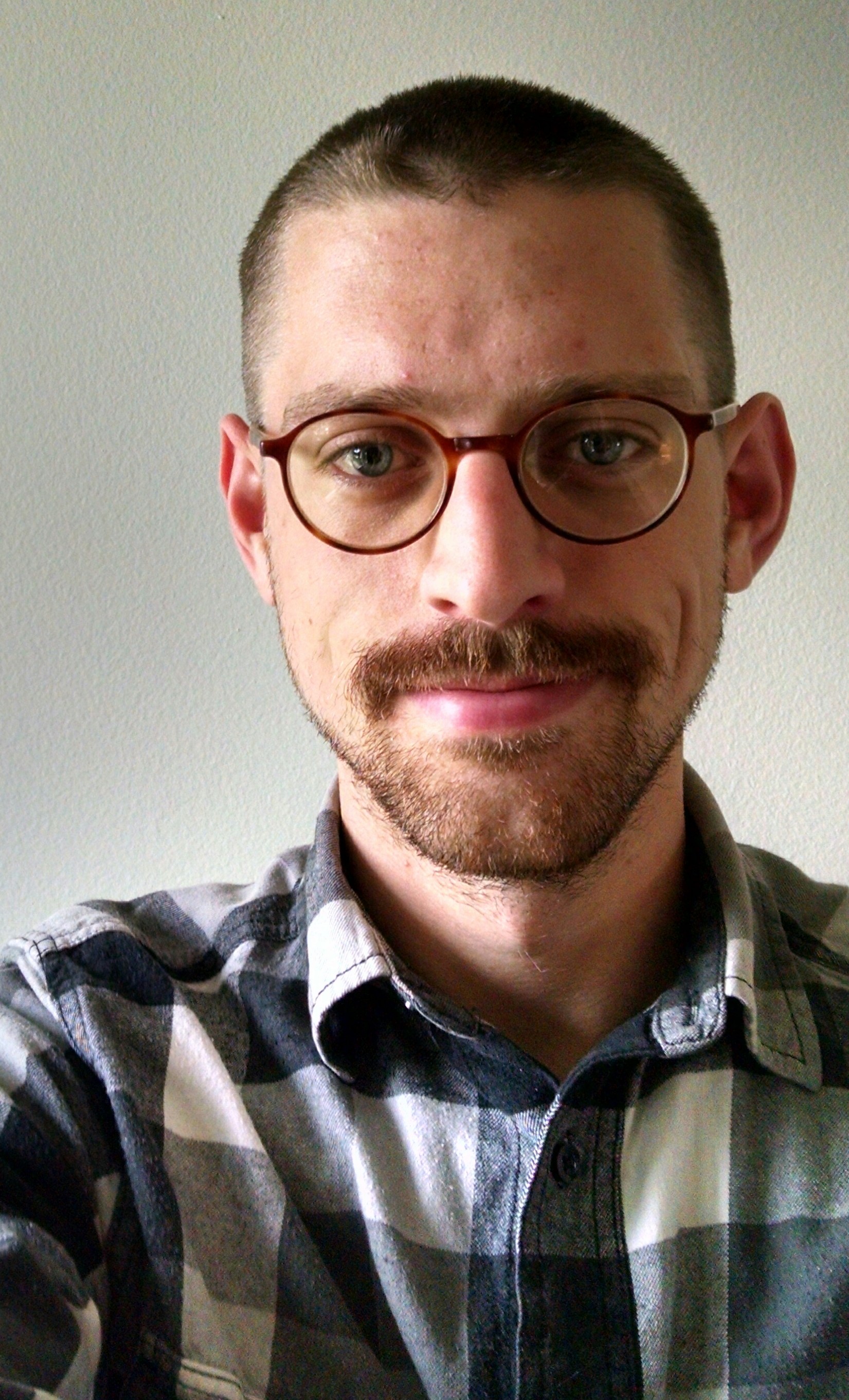 Research Area(s):
Bicycle and Pedestrian Planning and Safety, Racial and Social Equity

Thesis Title:
An Inventory of Bus Stop Amenity Guidelines at U.S. Transit Agencies
29th Annual Outstanding Student of the Year Awards
PUBLIC TRANSIT
Reza Nasouri
University of Texas at San Antonio
	Transportation Consortium of Southcentral States
Research Area(s):
Public transit infrastructure, sustainable energy, structural integrity assessment, finite element analysis

Thesis Title:
Prognosis and Mitigation of Weldment Cracking in High-Mast Illumination Poles due to Hot-Dip Galvanization
29th Annual Outstanding Student of the Year Awards
PUBLIC TRANSIT
Hannah Younes
University of Maryland College Park	
	Urban Mobility & Equity Center
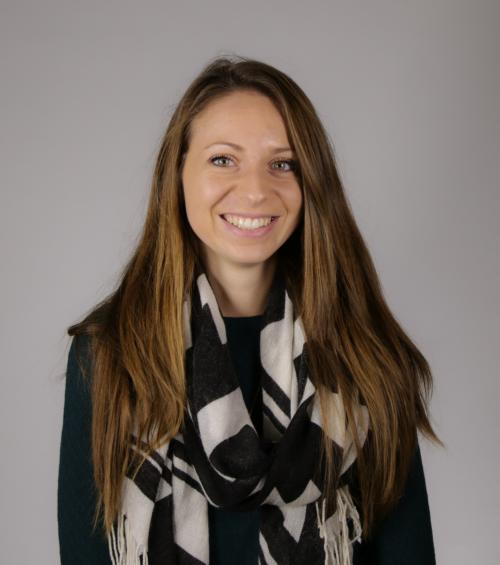 Research Area(s):
Low-carbon mobility, modal shifts, emerging modes of transportation

Thesis Title:
Shifting toward Micromobility: Analyzing the determinants of usage of shared micromobility in the United States
29th Annual Outstanding Student of the Year Awards
RAIL
Timothy Mast
Virginia Tech
	Rail Transportation Engineering and Advance Maintenance
Research Area(s):
Optical Detection of Top-of-Rail Friction Modifiers (TOR or TORFM)

Thesis Title:
Practical Assessment of Laser-based Sensors for Qualitative Measurement of Top-of-Rail Friction Modifiers on Revenue Service Track
29th Annual Outstanding Student of the Year Awards
ROAD
Michelle Chang
University of Washington
	Accelerated Bridge Construction University Transportation Center
Research Area(s):
Structural Engineering

Thesis Title:
Reinforced Concrete Column-to-Shaft Connections in Seismic Regions
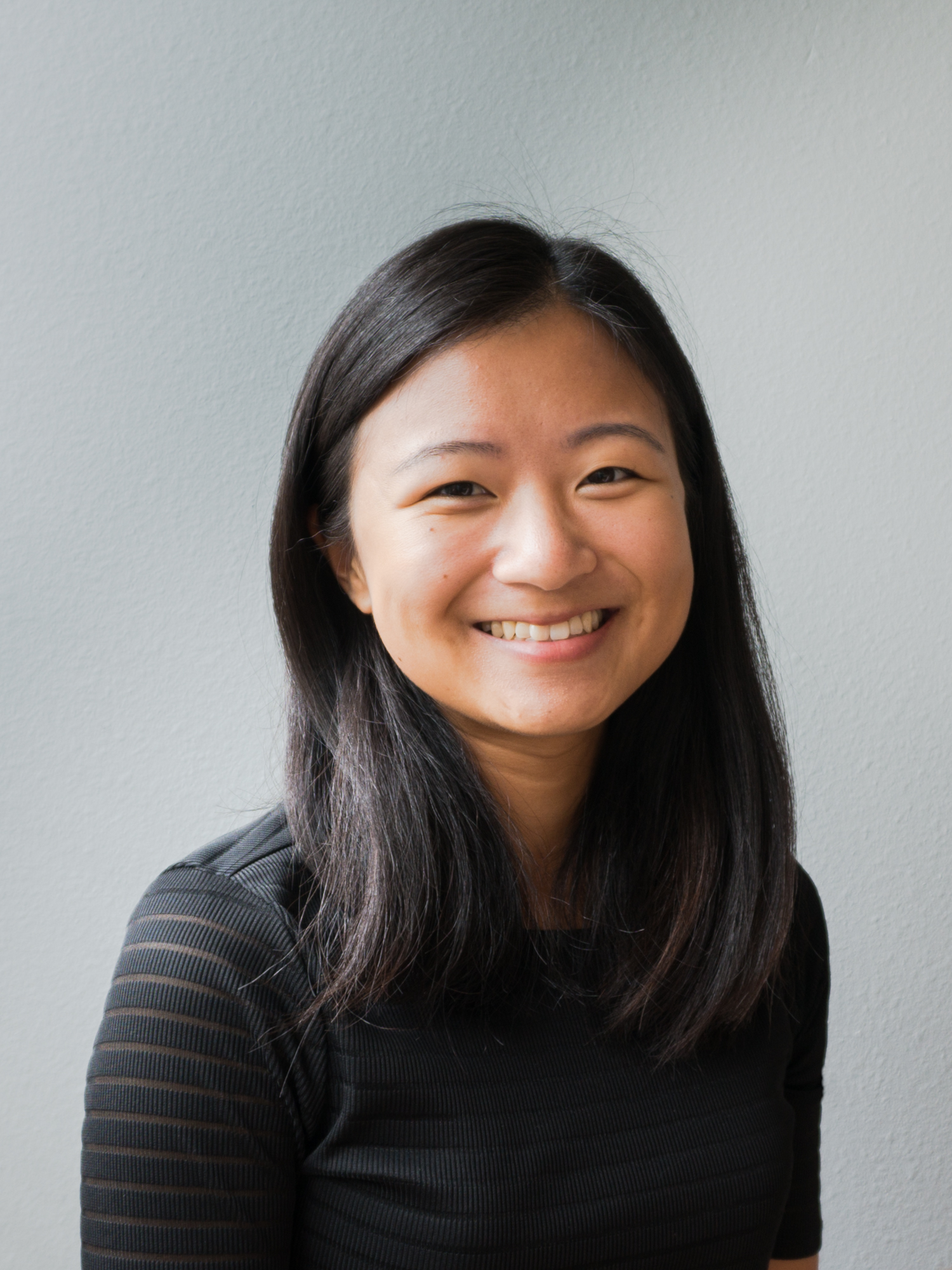 29th Annual Outstanding Student of the Year Awards
ROAD
John Joon Young Chung
University of Michigan
	Center for Connected and Automated Transportation
Research Area(s):
Recovering autonomous vehicle failure with collective human interventions

Thesis Title:
Improving and scaffolding machine learning or AI systems with complex human inputs
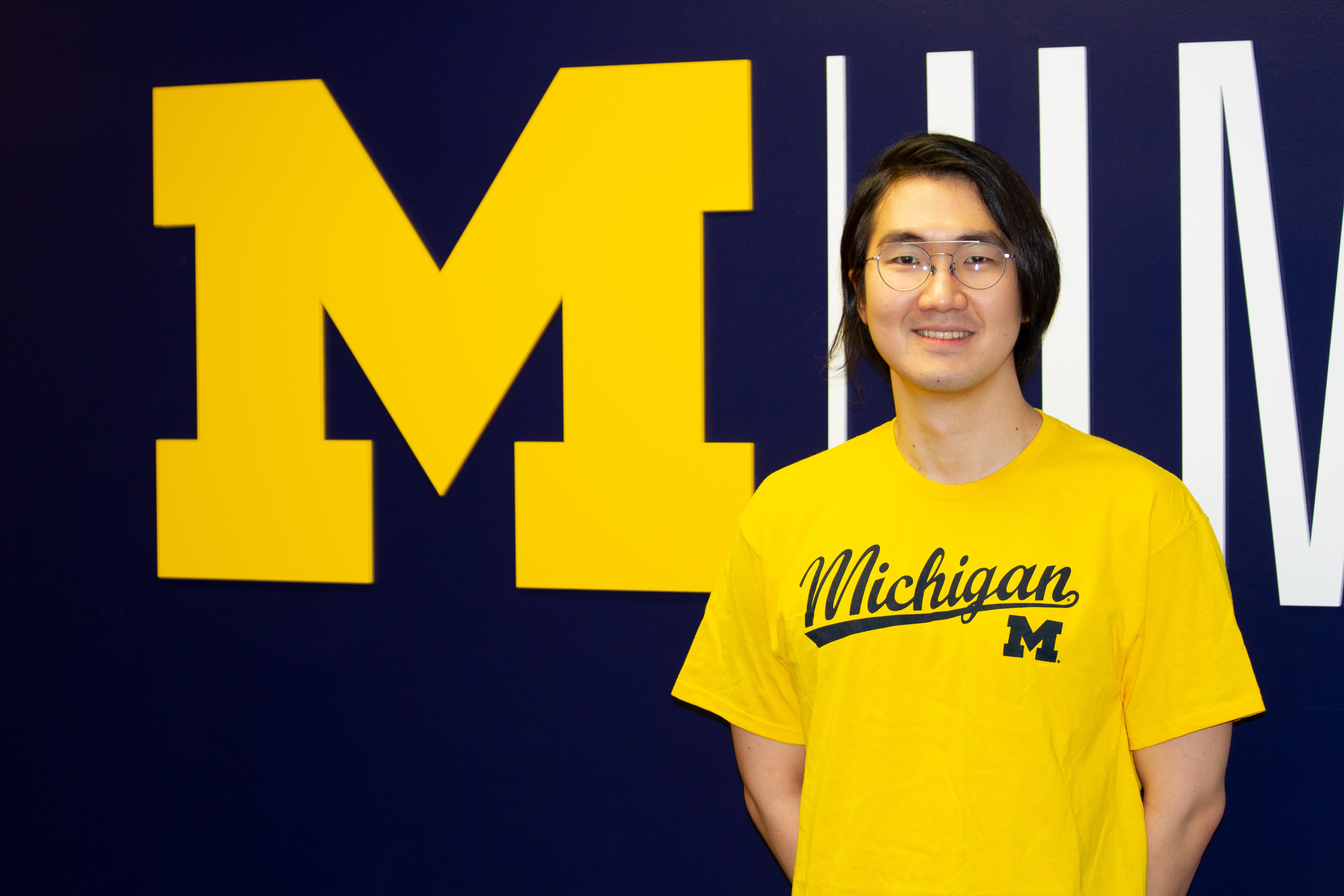 29th Annual Outstanding Student of the Year Awards
ROAD
Alexander Curtis
New York University 	
	Connected Cities towards Smart Mobility and Resilient Transportation
Research Area(s):
Reliability engineering, time series analysis, reliability analysis, condition-based maintenance, predictive maintenance, event/log-based systems

Thesis Title:
Applications of Reliability Engineering Techniques for Vehicle System Maintenance Alternatives
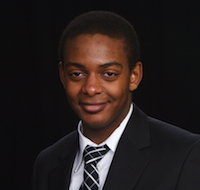 29th Annual Outstanding Student of the Year Awards
ROAD
Sue Dexter
University of Southern California	
	Pacific Southwest Region University Transportation Center
Research Area(s):
Sustainable urban freight, transportation planning and infrastructure, land use policy, environmental policy, climate change mitigation, international development
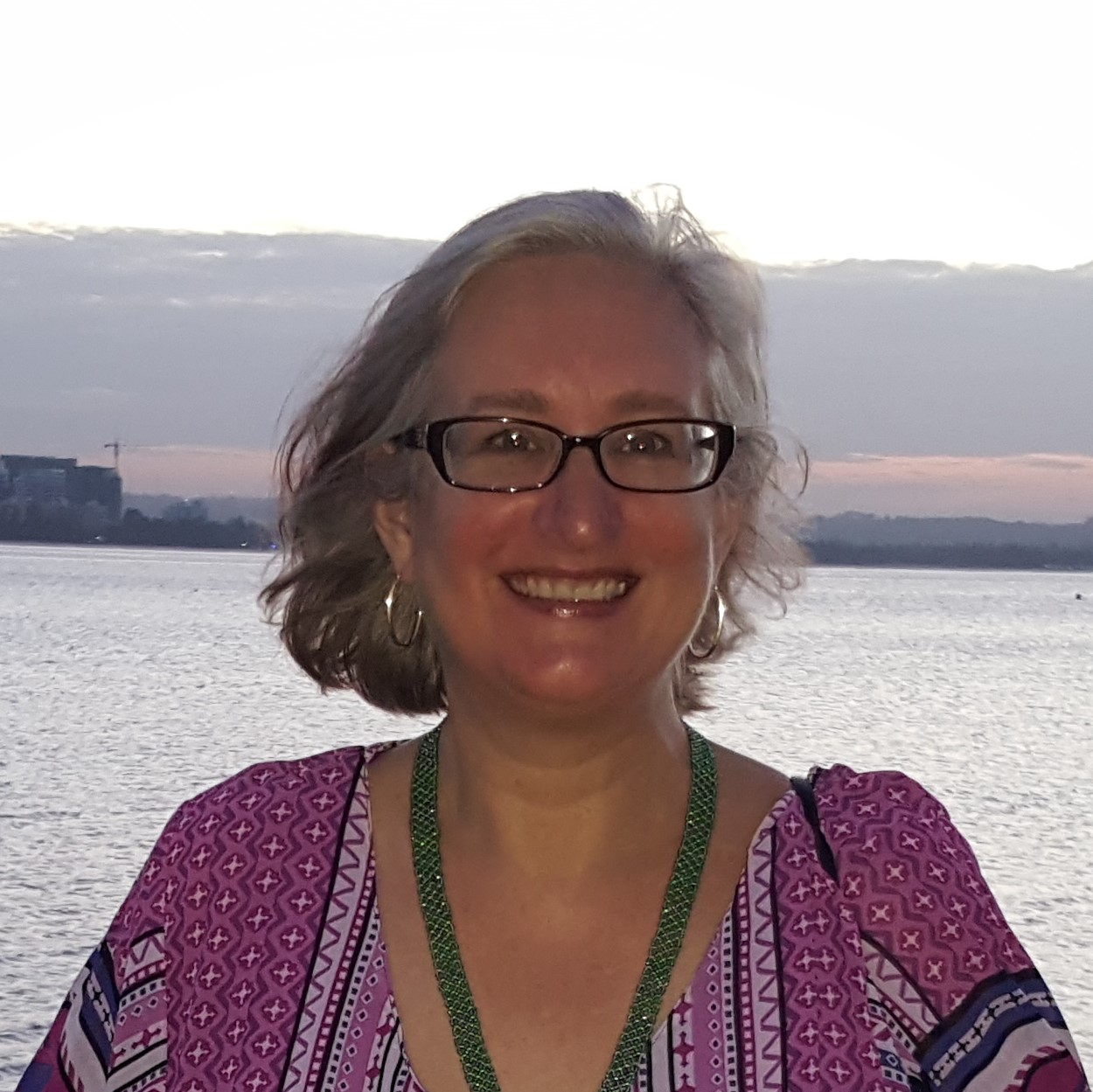 Thesis Title:
Life cycle comparisons between diesel and alternative fuel heavy-duty trucks:  how much better are battery-electric or hydrogen fuel cell trucks for the environment?
29th Annual Outstanding Student of the Year Awards
ROAD
Ryan Fallica
San Jose State University
	Mineta Transportation Institute
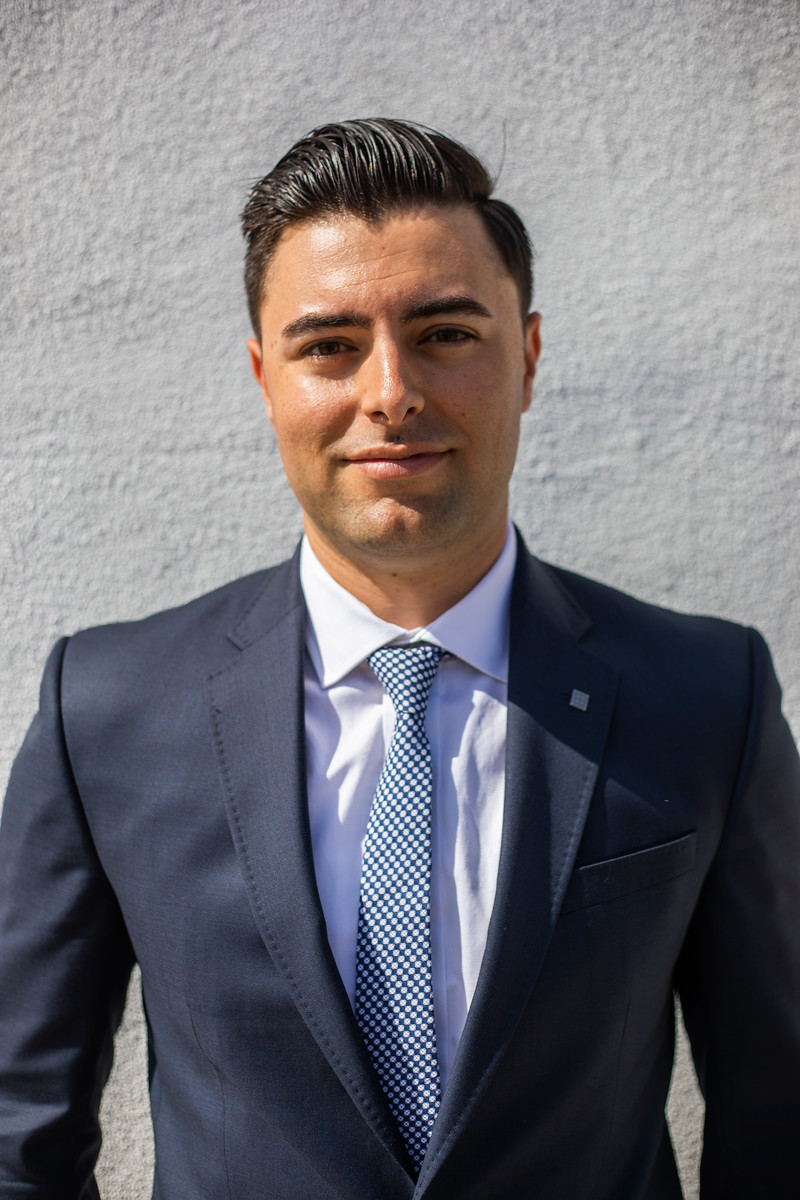 Research Area(s):
The intersection of transportation and housing policy

Thesis Title:
VMT Analysis in California: SB 743 Implementation in Early Adopter Cities
29th Annual Outstanding Student of the Year Awards
ROAD
Larkin Folsom
North Carolina Agricultural and Technical State University	Center for Advanced Transportation Mobility
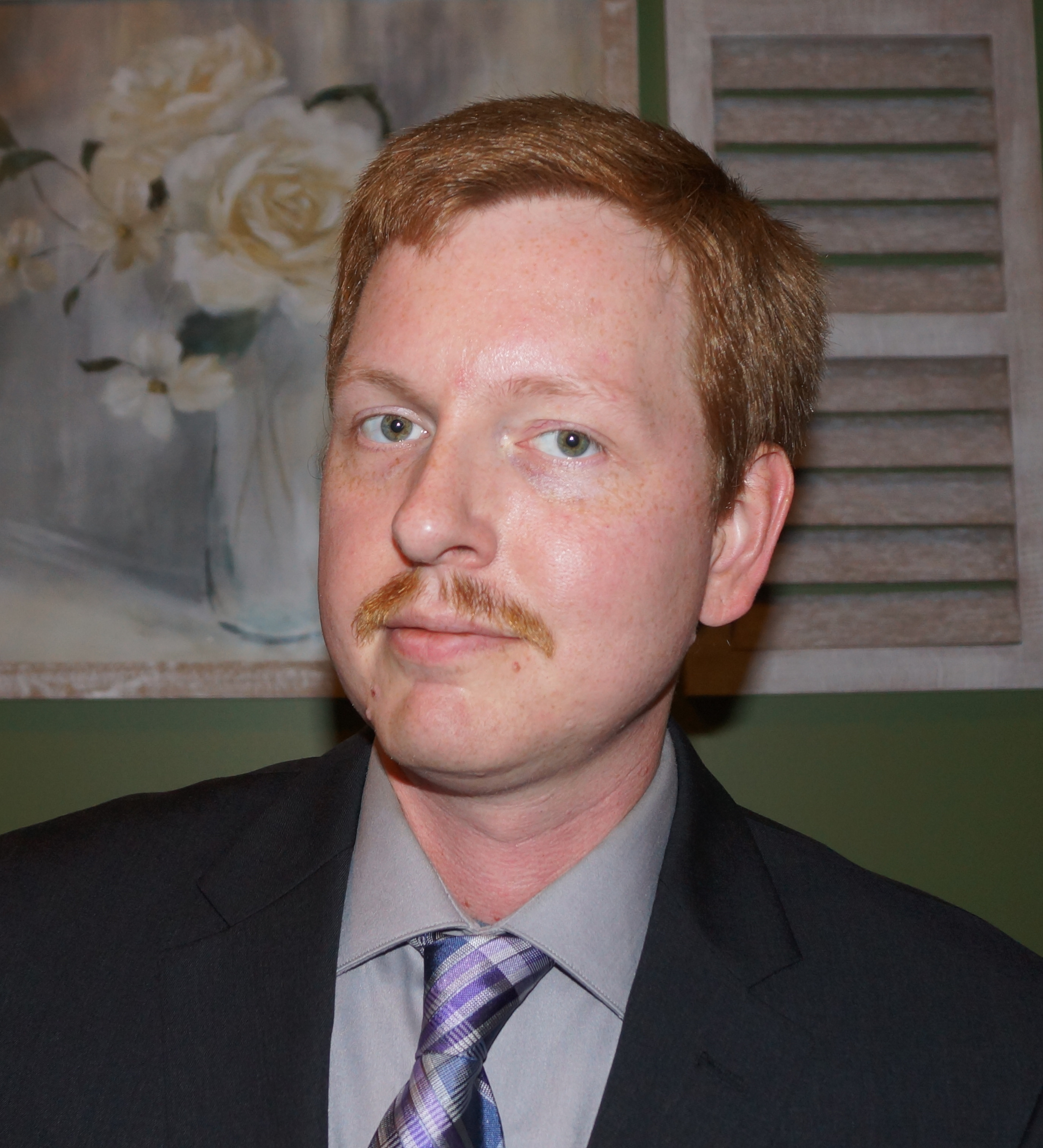 Research Area(s):
Connected Vehicles and Unmanned Aerial Vehicles

Thesis Title:
Information-Theoretic Multi-agent Route Planning in Uncertain Environments
29th Annual Outstanding Student of the Year Awards
ROAD
Ashton Krajnovich
Colorado School of Mines
	Transportation Informatics (TransInfo)
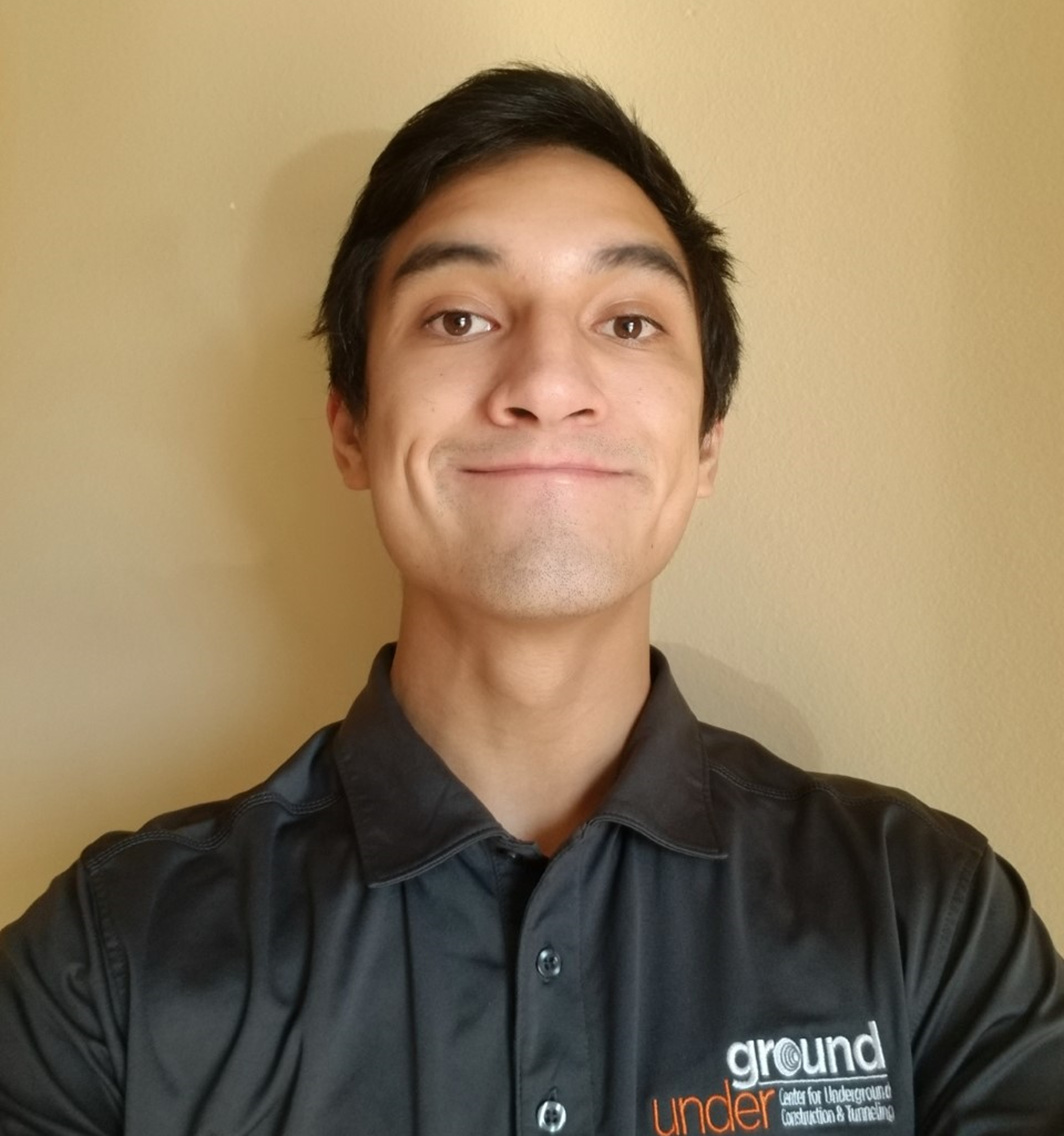 Research Area(s):
Geologic characterization for transportation tunnels, 3D geologic modeling, Uncertainty assessment

Thesis Title:
Adaptive and Predictive 3D Geologic Modeling for Hard Rock Tunneling
29th Annual Outstanding Student of the Year Awards
ROAD
Vanessa McEntee
University of Utah
	Mountain-Plains Consortium
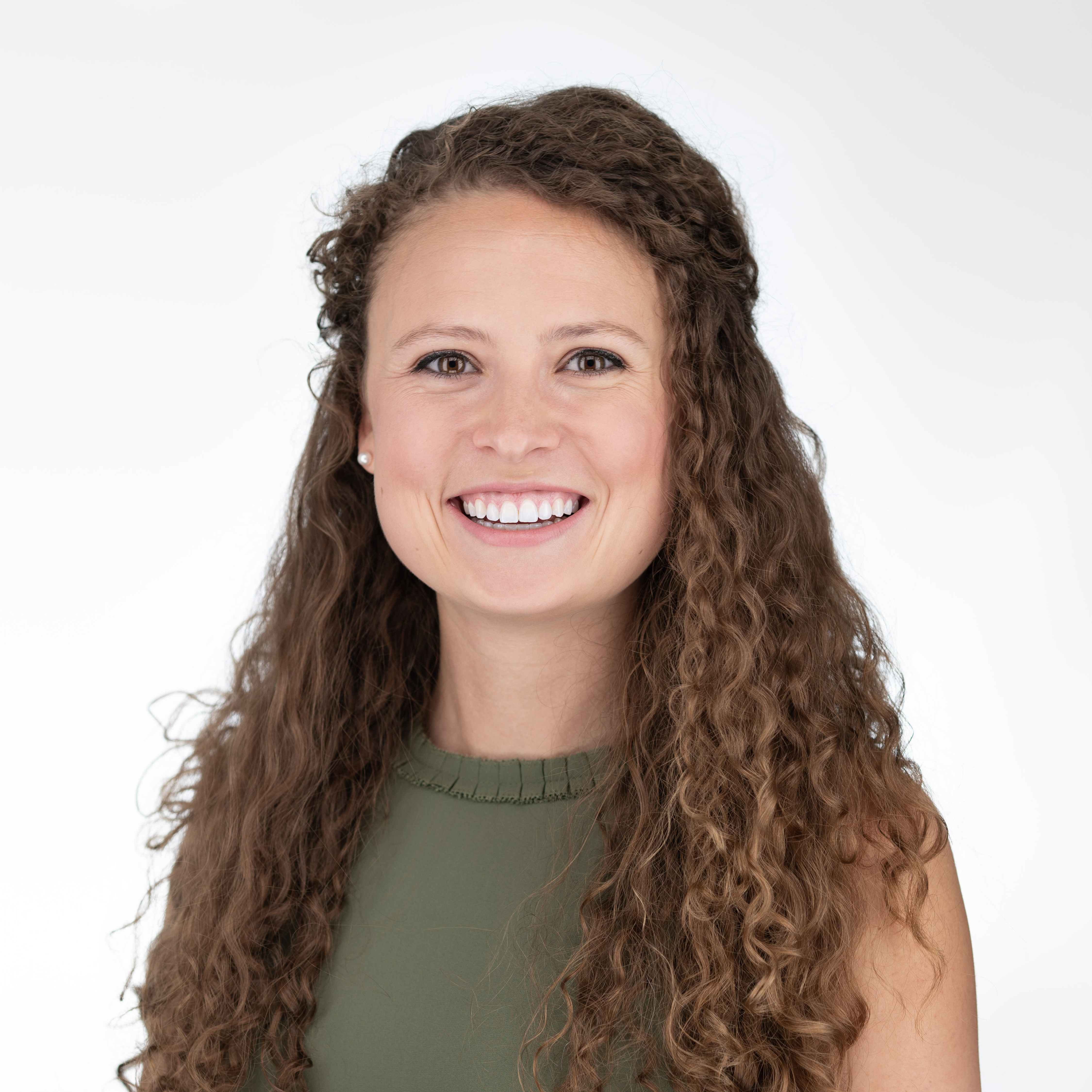 Research Area(s):
Repair and Retrofit of concrete structures with Fiber Reinforced Polymers (FRP) for increased community seismic resiliency.
Thesis Title:
Seismic Retrofit and Repair of Existing Bridge Wall Pier Using Conventional and CFRP systems
29th Annual Outstanding Student of the Year Awards
ROAD
Michael Moore
The University of Texas at Austin
	Data-Supported Transportation Operations and Planning Center
Research Area(s):
Connected and Automated Vehicles, Emerging Technology, Big Data
Thesis Title:
Operational Design Domains and Certification Programs for the Safe Integration of Connected and Automated Vehicles onto Public Roads
29th Annual Outstanding Student of the Year Awards
ROAD
Isa Musa
South Carolina State University 	
	Center for Connected Multimodal Mobility
Research Area(s):
Pedestrian safety

Thesis Title:
Trip Generation of Electric Vehicles charging Stations in Columbia, South Carolina
29th Annual Outstanding Student of the Year Awards
ROAD
Alexandria Noble
Virginia Tech 
	Safety through Disruption National UTC
Research Area(s):
Driver Behavior with Emerging Vehicle Technologies

Thesis Title:
The More You Know: Driver Training and Behavioral Adaptation to Driving Automation Systems
29th Annual Outstanding Student of the Year Awards
ROAD
Tristan Sayre
University of Alaska Fairbanks 
	Center for Safety Equity in Transportation
Research Area(s):
Alternative forms of transportation, safety, spatial analysis

Thesis Title:
Quantifying Unlawful Use of Off-Highway Vehicles in Alaska
29th Annual Outstanding Student of the Year Awards
ROAD
Andrew Schanck
University of Maine
	Transportation Infrastructure Durability Center
Research Area(s):
Structural health monitoring, composite tub girder system, live-load testing of bridges

Thesis Title:
Determination of Reinforced Concrete T-Beam and Fiber Reinforced Polymer Tub-Girder Bridge Live-Load Behavior through Live-Load Testing and Advanced Finite Element Analysis
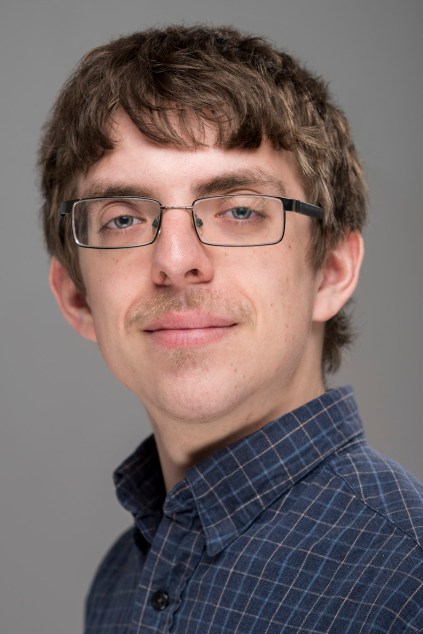 29th Annual Outstanding Student of the Year Awards
ROAD
Brian Staes
University of South Florida
	Center for Transportation Equity, Decisions, and Dollars
Research Area(s):
Highway operations, specifically as they relate to evacuation/disaster incidents

Thesis Title:
Travel Time Optimization of Roadway Facilities During Large Scale Mass Evacuations
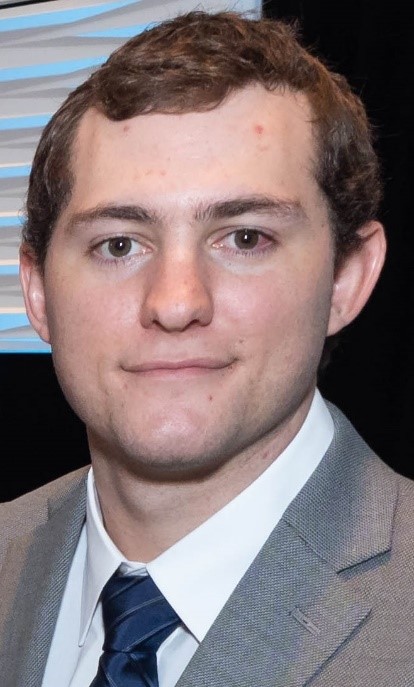 29th Annual Outstanding Student of the Year Awards
ROAD
Francis Tainter
University of Massachusetts/Amherst
	Safety Research Using Simulation
Research Area(s):
Transportation safety, traffic operations, crash-prediction modeling

Thesis Title:
Investigating the Safety Impacts of Left-Turn Infrastructure on the Vulnerable Driving Population
29th Annual Outstanding Student of the Year Awards
ROAD
Noah Thibodeaux
New Jersey Institute of Technology
	Center for Advanced Infrastructure and Transportation
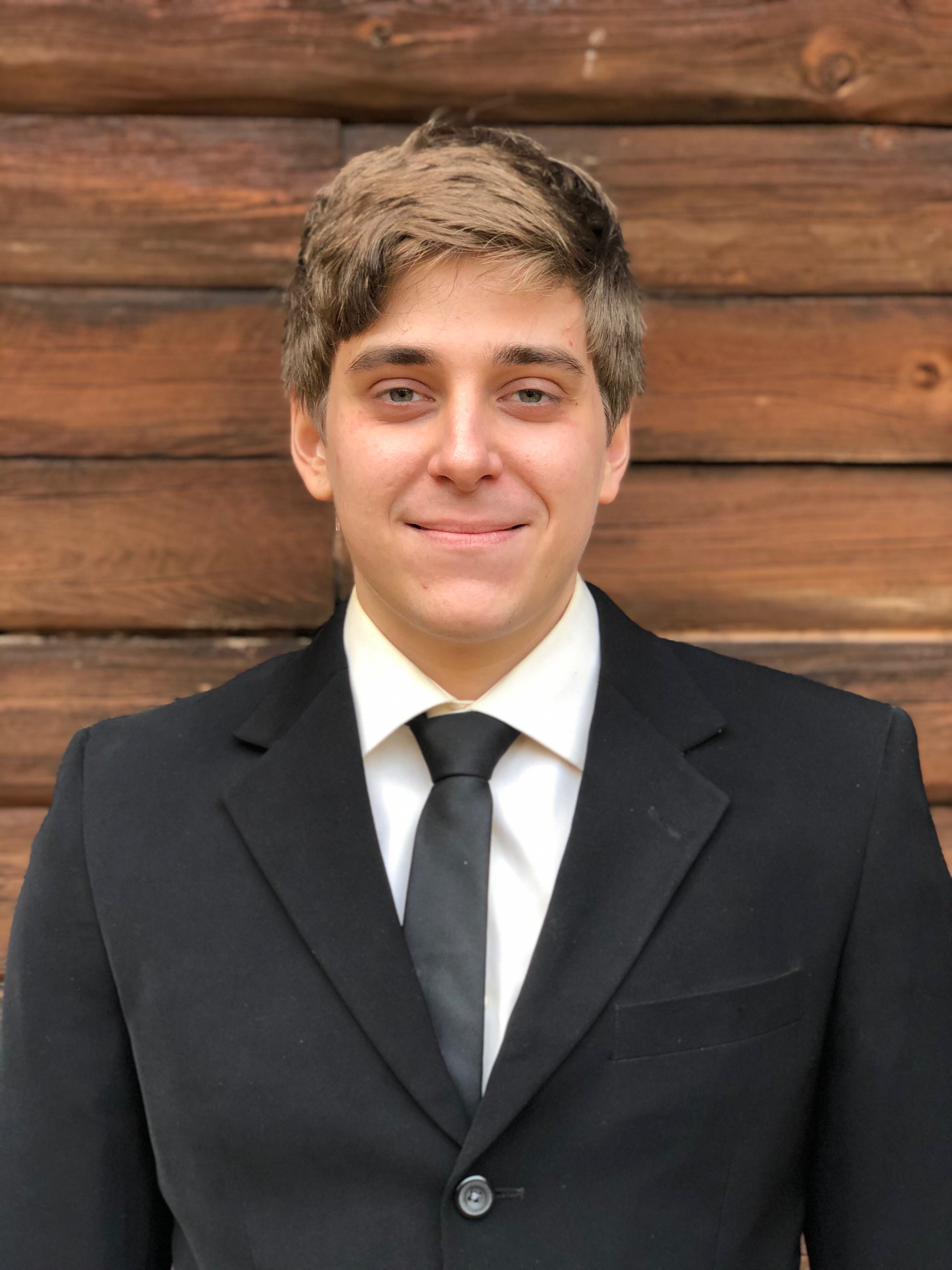 Research Area(s):
Concrete Materials

Thesis Title:
Freeze-thaw Durability of the Bond Zone Between Cementitious Rapid Repair Materials and Concrete Substrate
29th Annual Outstanding Student of the Year Awards
ROAD
Elisa Vasquez
University of Nebraska-Lincoln 
	Mid-America Transportation Center
Research Area(s):
Finite element analysis

Thesis Title:
Investigation and Development of a MASH Test Level 6 Barrier, Phase II
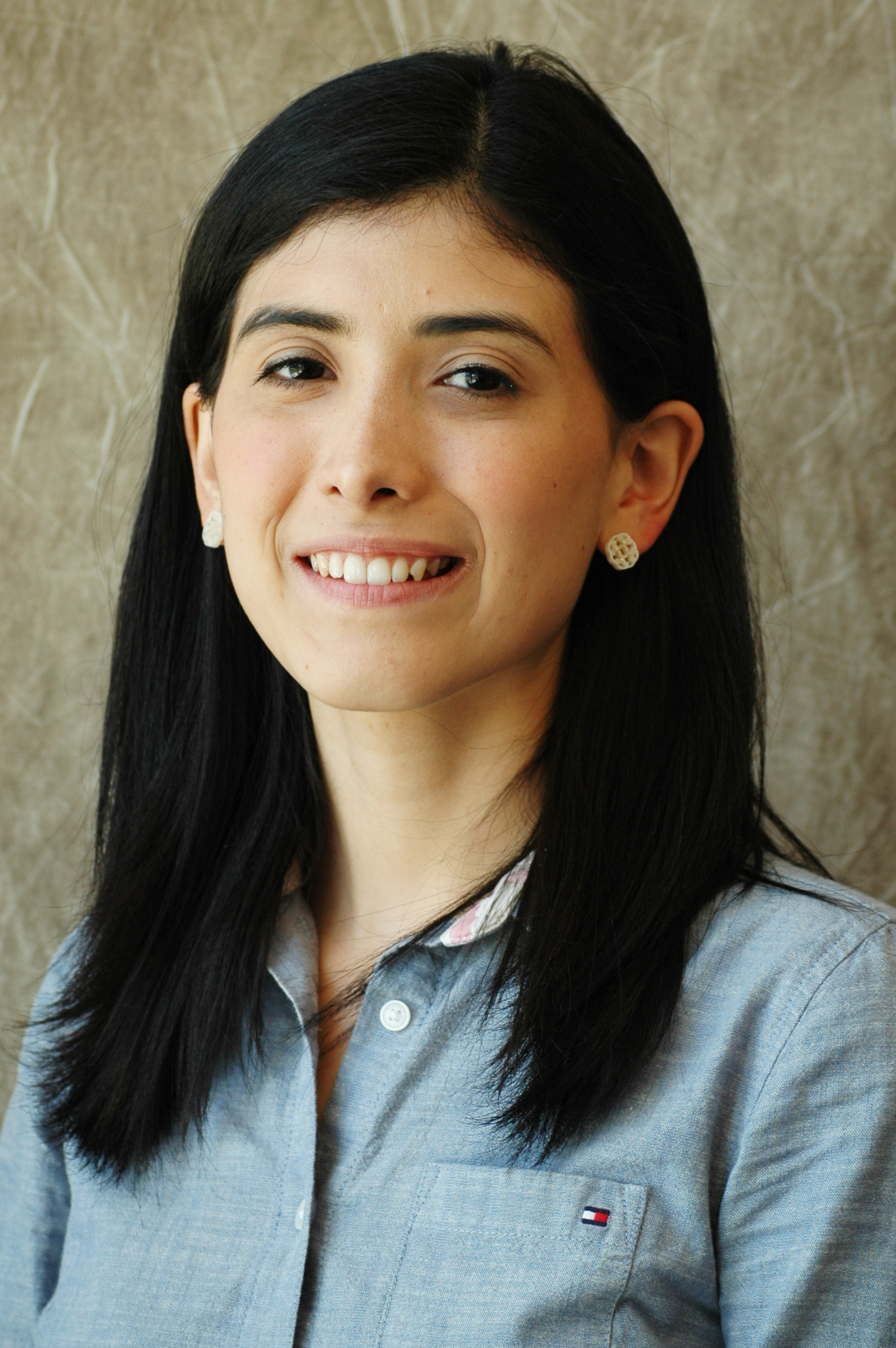 29th Annual Outstanding Student of the Year Awards
ROAD
Michelle Woody
University of Delaware
	Center for Integrated Asset Management for Multi-Modal Transportation Infrastructure Systems
Research Area(s):
Disaster Recovery and Mitigation

Thesis Title:
Local Disaster Debris Management Planning Priorities: Qualitative Assessment of Plans From Virginia
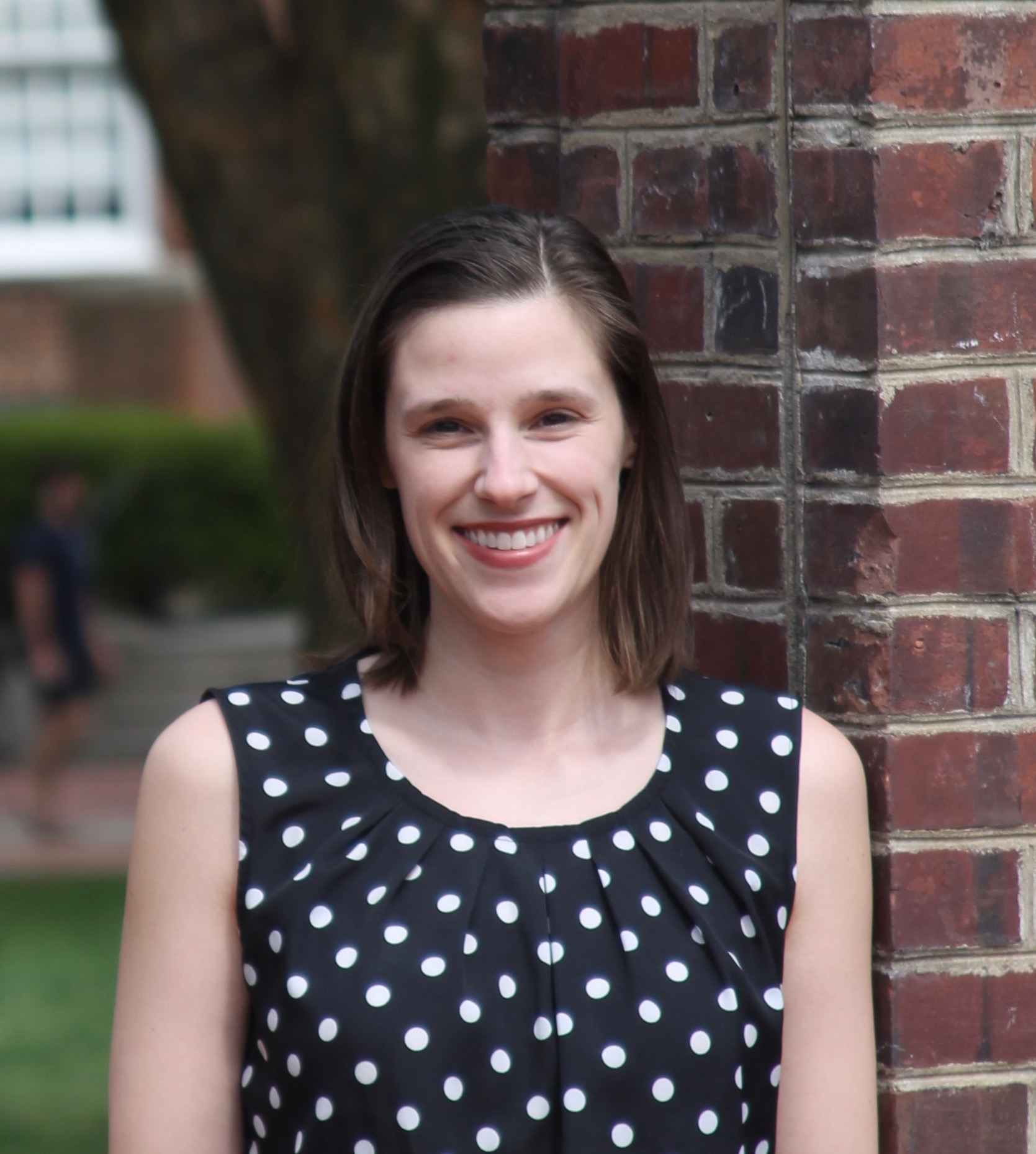 29th Annual Outstanding Student of the Year Awards
University Transportation Centers
29th Annual Outstanding Student of the Year Awards
Transportation Research Board 99th Annual Meeting